Административное право
Административное право
отрасль права, регулирующая общественные отношения в сфере управленческой деятельности органов и должностных лиц по исполнению публичных функций государства и муниципальных образований.
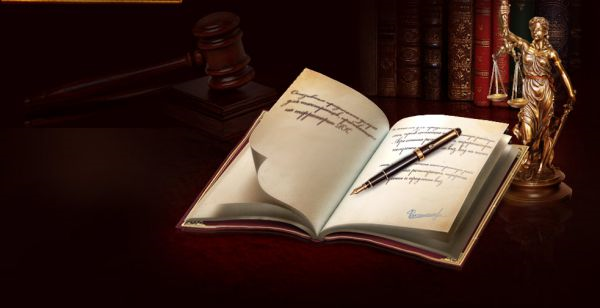 Предмет административного права
1. Управленческие отношения.Они встречаются в сфере организации и функционирования органов, осуществляющих хозяйственное, социально-культурное, административное и политическое строительство.
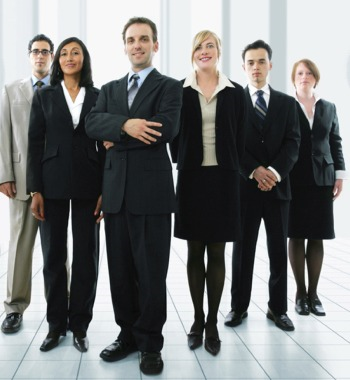 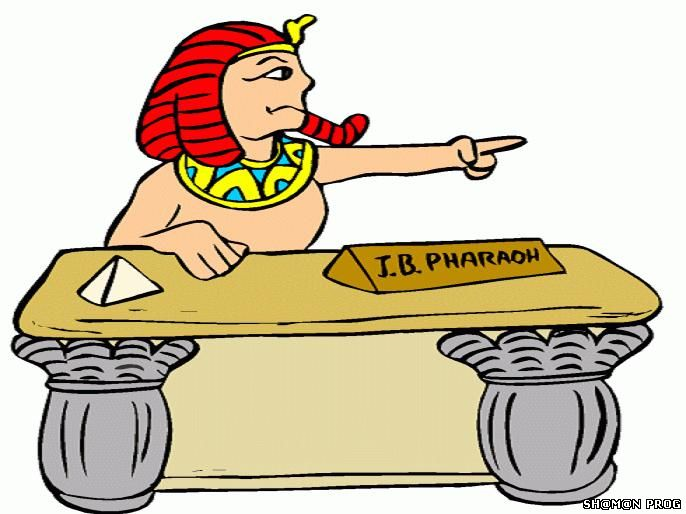 Предмет административного права
2. Отношения, возникающие в связи с обеспечением правовой защиты прав и свобод граждан.Речь идет о так называемой административной юстиции. Она представляет собой систему судебных и иных органов, рассматривающих споры между гражданами и исполнительной власти.
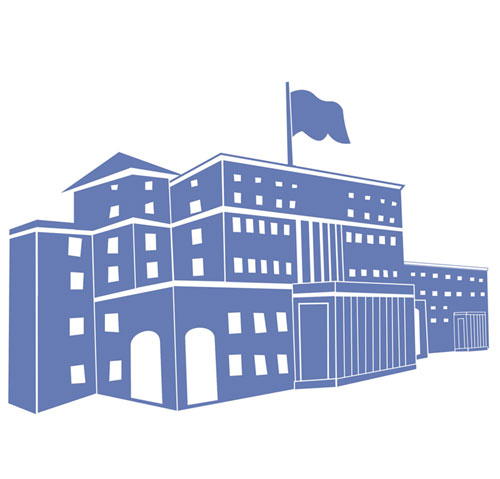 Предмет административного права
3. Административно-принудительные отношения.Возникают в сфере обеспечения общественной безопасности и общественного порядка.
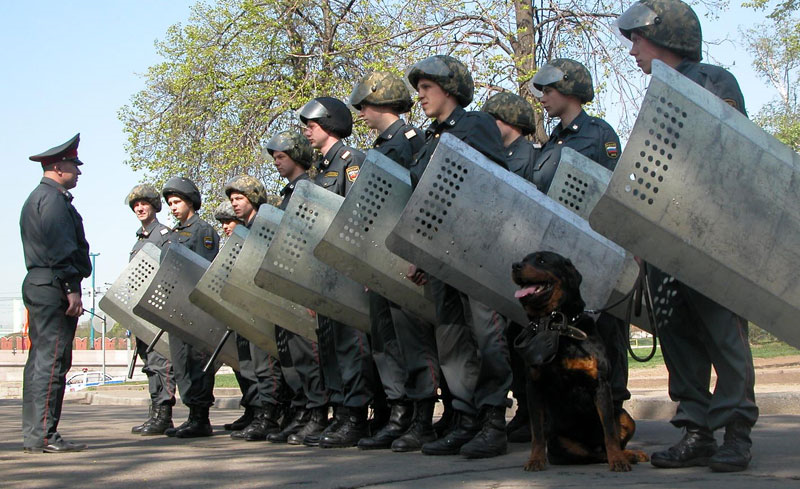 Предмет административного права
4. Управленческие отношения внутриорганизационного характера, возникающие в процессе функционирования субъектов представительной, судебной власти и прокуратуры.
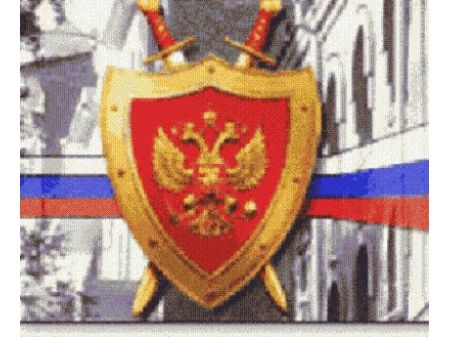 Предмет административного права
5. Отношения, которые возникают при осуществлении общественными организациями делегированными им государством специальных государственно-властных полномочий.Для всех указанных отношения характерны является то, что они возникают в области государственного управления и местного самоуправления.
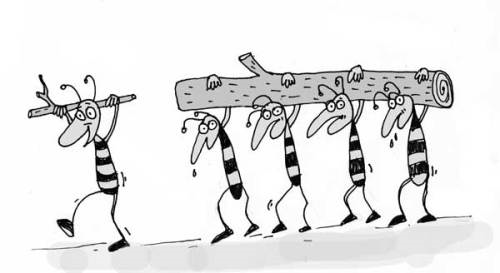 Методы административного права
Императивный метод
Установление определенного порядка действий, предписание к действию соответствующих условий, надлежащим образом оформленные в административно-правовой норме.(метод предписаний).Несоблюдение такого порядка не влечет за собой юридических последствий, на достижение которых ориентирует норма, однако за несоблюдение предписаний может последовать административное наказание (взыскание).Новый Кодекс об административных правонарушениях устанавливает, что административные взыскания могут быть наложены не позднее 2 месяцев. Превышение срока не позволяет применить к лицу меры административной ответственности.
Призван обеспечить безопасность установления отношений
Диспозитивный метод
Он проявляется в административном праве при заключении административных договоров и при перераспределении или делегировании полномочий одних органов управления другим.
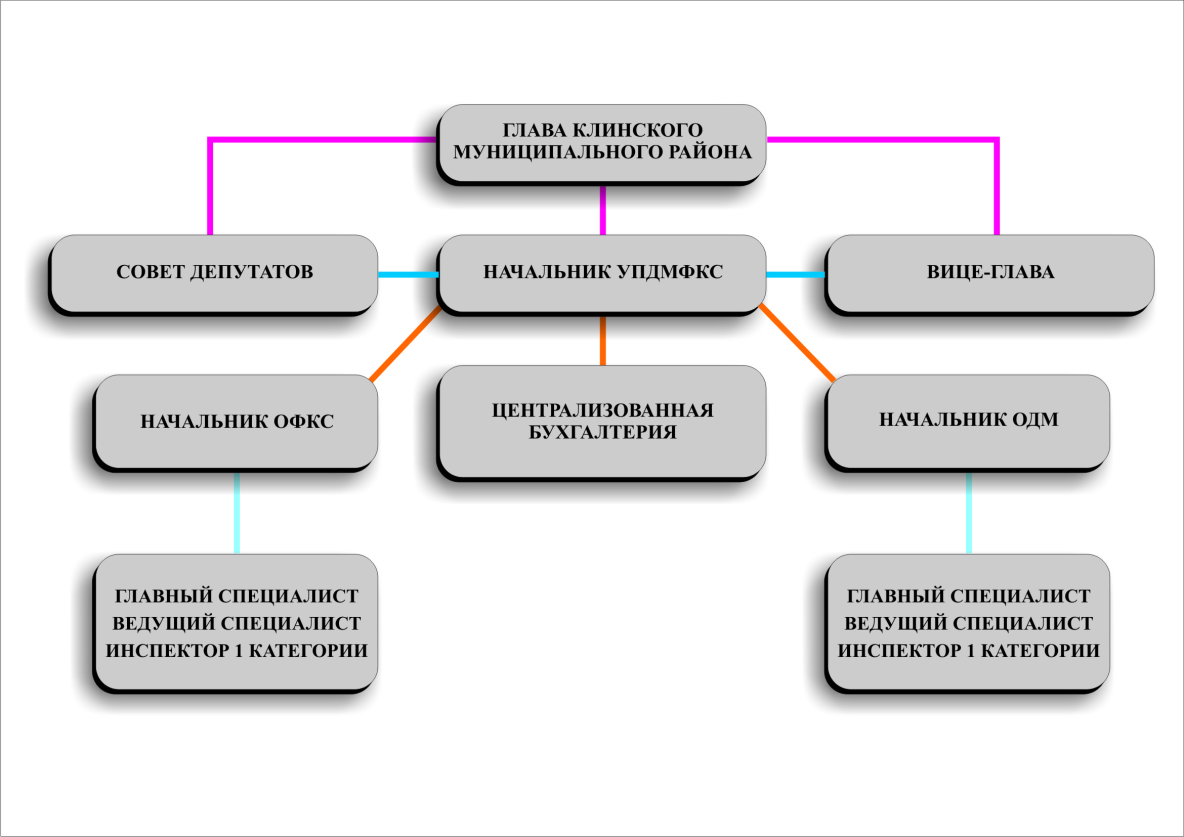 Метод дозволения
это предоставление выбора одного из вариантов должного поведения или так называемое управление по усмотрению – это жесткий вариант дозволения, дающий возможность проявления самостоятельности должностными лицами при решении определенных задач, но они не вправе уклониться от такого выбора.Например: при решении вопроса о привлечении лица к административной ответственности к нему могут быть применены различные административные взыскания либо он может быть освобожден от ответственности.
Метод запрета
запрещение определенных действий под угрозой применения соответствующих административно-правовых санкций.Нарушение этого запрета влечет привлечение должностного лица к административной  ответственности.
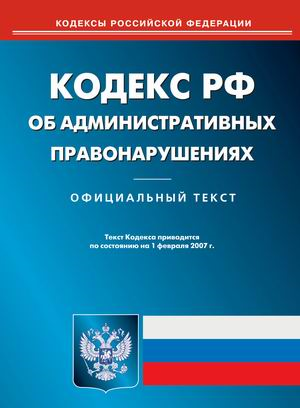 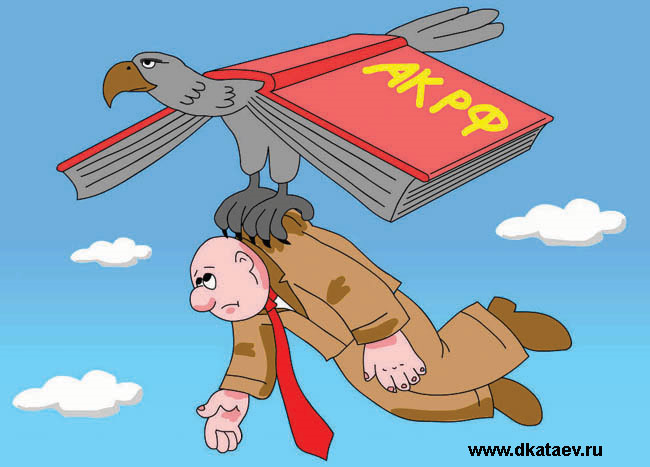 Административное правонарушение (проступок)
Это посягательство на государственный и общественный порядок, собственность, права и свободы граждан, на установленный порядок управления.
Противоправное виновное действие либо бездействие, за которое законодательством предусмотрена административная ответственность.
Признаки административного правонарушения
Деяние (действие или бездействие).
Противоправность деяния.
Прописано в административном кодексе.
Несёт в себе черты общественной опасности, т.е. существует прямая связь между данным деянием и наступлением вредных последствий.
Виды административных правонарушений
Нарушения норм охраны труда, наносящие вред здоровью.
Посягательство на собственность.
Наносящие вред природе, памятникам истории и культуры.
Совершённые на транспорте.
Совершённые в области торговли и финансов.
Посягательство на общественный порядок.
Посягательство на установленный порядок управления.
Приведите примеры
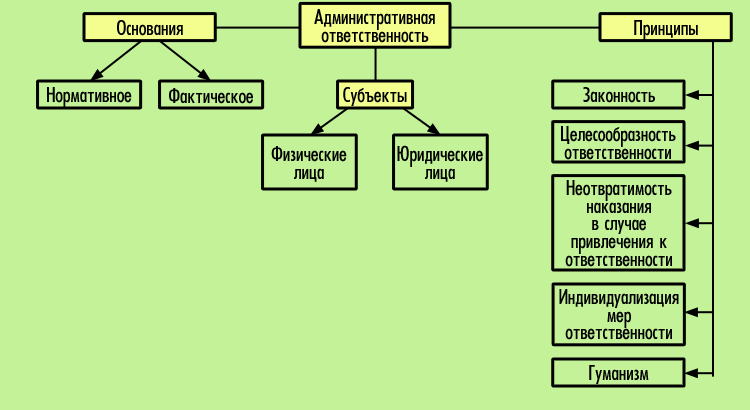 Административная ответственность
вид юридической ответственности, который выражается в применении уполномоченными государственными органами или должностными лицами наказаний к лицам, совершившим административное правонарушение.
Субъекты административного права
индивидуальные субъекты: 
граждане; 
иностранные граждане и лица без гражданства; 
специфические индивидуальные субъекты - государственные служащие или должностные лица, действующие как официальные представители государственной власти;
коллективные субъекты - группа людей, являющаяся организацией: 
государственные организации: 
органы исполнительной власти; 
государственные предприятия, учреждения и организации; 
негосударственные организации: 
общественные объединения (партии, союзы, движения и т.д.); 
коммерческие организации, предприятия, учреждения; 
органы местного самоуправления, муниципальные предприятия, учреждения, организации.
Административно-правовой статус граждан
Источник статуса:
ст. 17 Конституции РФ, которая устанавливает, что права и свободы человека неотчуждаемы и принадлежат каждому с рождения, а осуществление прав и свобод человека и гражданина не должно нарушать права и свободы других лиц.
Ядро административно-правового статуса гражданина.
Право на содействие и помощь
Административная ответственность
Является установленной государством мерой ответственности за совершение административного правонарушения и применяется в целях предупреждения новых правонарушений как самим правонарушителем, так и другими лицами.
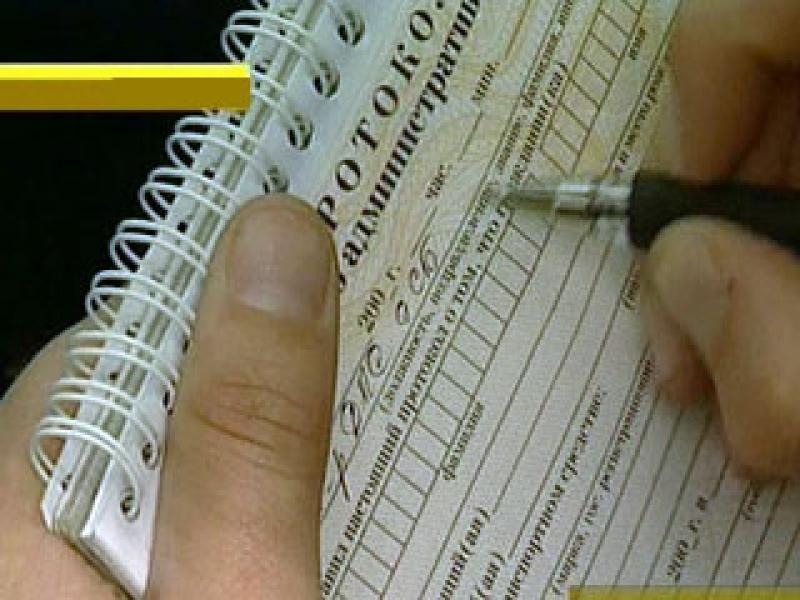 Виды административных наказаний
Предупреждение 
Административный штраф
Возмездное (т.е. с возмещением стоимости) изъятие орудия совершения или предмета административного правонарушения
Конфискация орудия совершения или предмета административного правонарушения
Лишение специального права, предоставленного физическому лицу
Административный арест
Административное выдворение за пределы РФ иностранного гражданина или лица без гражданства
Дисквалификация
Подведомственность дел об административных  правонарушениях
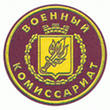 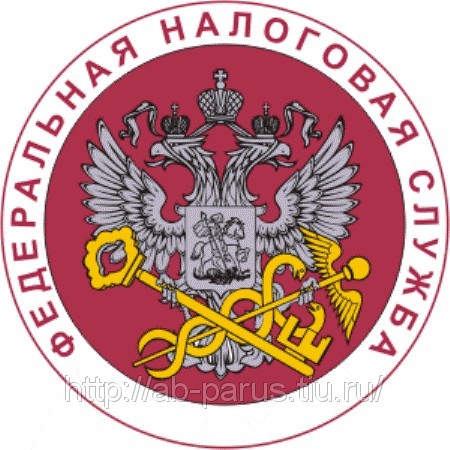 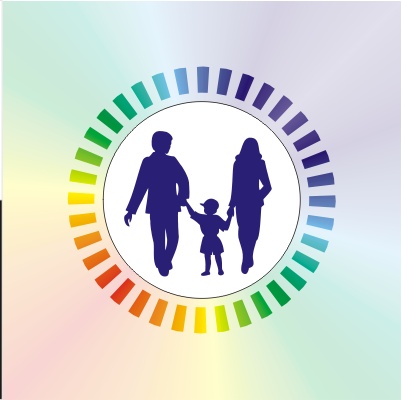 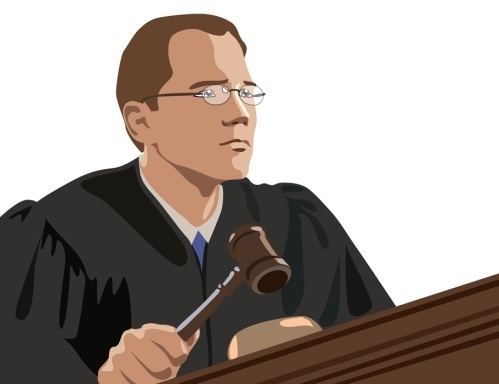 Комиссия по делам несовершеннолетних
Судьи
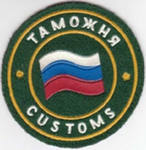 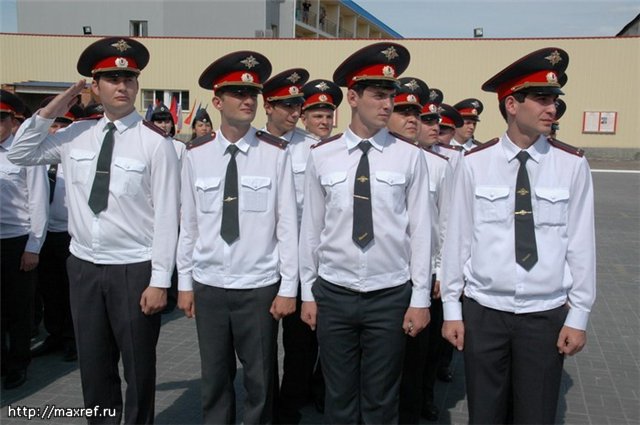 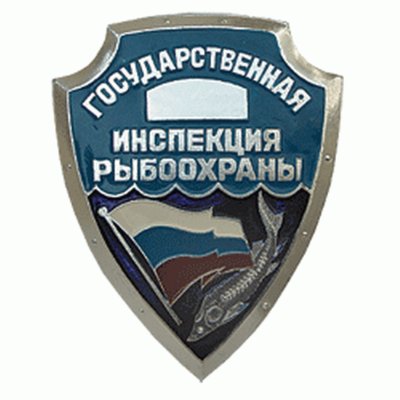 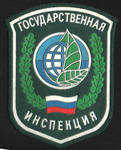 Органы внутренних дел и учреждения уголовно-исполнительной системы
Домашнее задание
Конспект лекции.
Темы для выступлений и презентаций:
« Меры обеспечения производства по делам об административных правонарушениях»
« Право на судебное обжалование»
«Последствия нарушений Правил дорожного движения»
« Устав школы»